MESH GENERATIONDr. Tathagata RayAssistant Professor, BITS Pilani, Hyderabad Campusrayt@hyderabad.bits-pilani.ac.in
Introduction to Meshes
The Mesh Generation is the discretization of a given domain into simpler elements such as triangles or quadrilaterals (2D) and tetrahedra or hexahedra (3D).
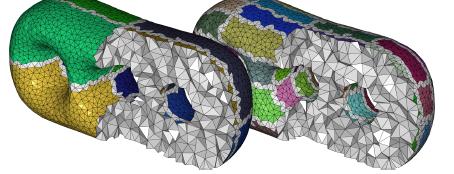 Source: http://www.cse.ohio-state.edu/~tamaldey/LocDel.html
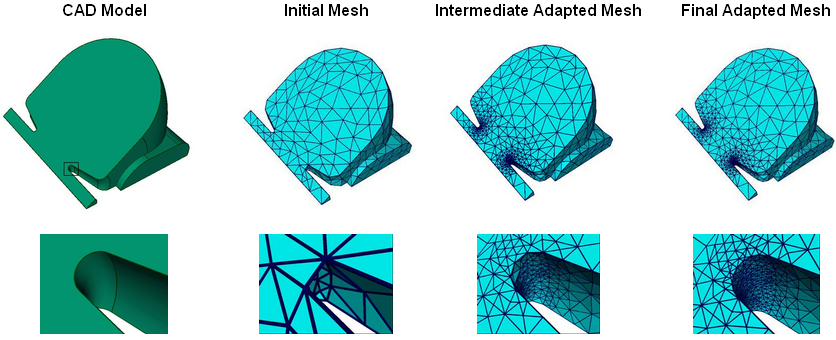 CAD Model
http://www.itaps.org/tools/services/adaptive-loops.html
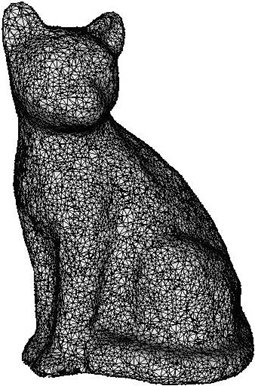 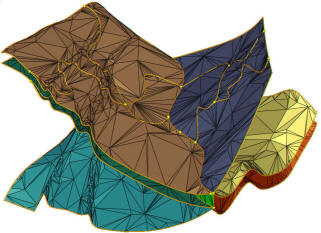 Curved Surface
Non-manifold
Kazhdan M. et al. “Poisson surface reconstruction,” 2006.
http://www-ljk.imag.fr/Publications/Basilic/com.lmc.publi.PUBLI_Article@117681e94b6_1fc082a/index_en.html
Aeronautical Engineering
Aircraft Designing:	Fuselage and hull design, Wing type and Size design, Engine Design, Structure Design
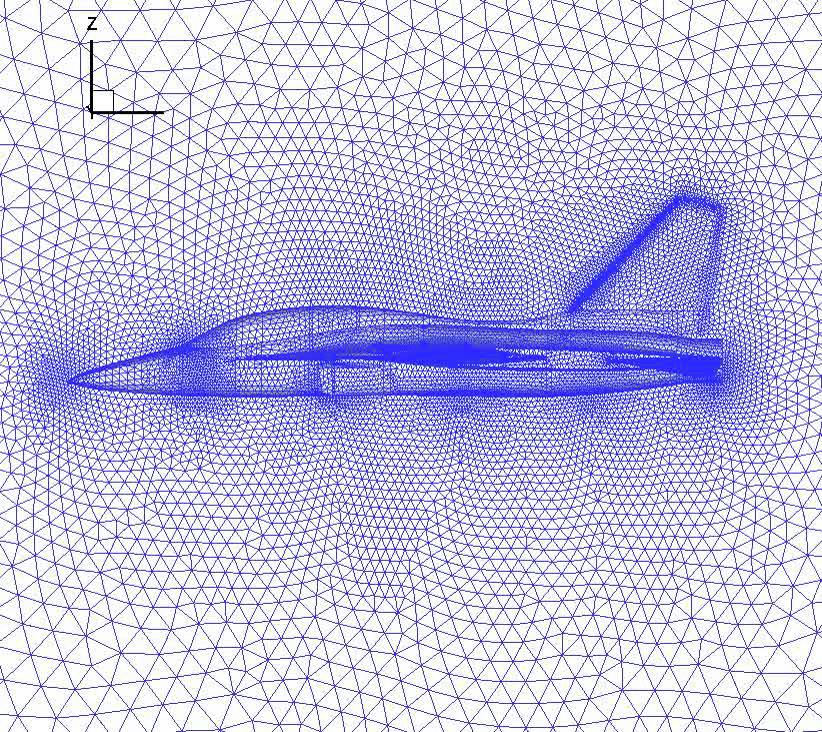 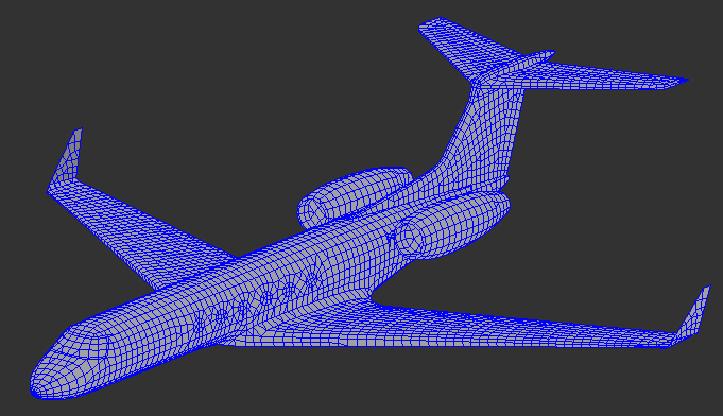 www.thermoanalytics.com
http://www.youtube.com/watch?v=6zIb0pcjdEY
Mechanical Engineering
While deforming sheet metal for manufacturing special care is required to avoid cracking or over thinness. So, detailed stress analysis is required which require a good quality mesh. 
Thermodynamics and Fluid Flow (heat sink for CPU or air conditioning system, turbine and motor boat)
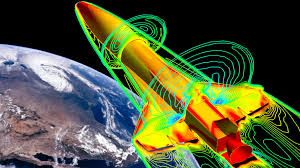 www.cd-adapco.com
Computer Graphics
Computer Games
2.  CAD/Solid Modelling
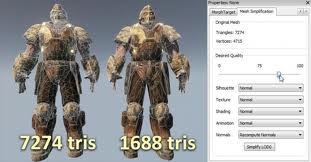 3. Movie production
http://www.unrealengine.com/news/epic_games_releases_july_2011_unreal_development_kit_beta/
LIDAR
http://www.fig.net/pub/figpub/pub48/figpub48.htm
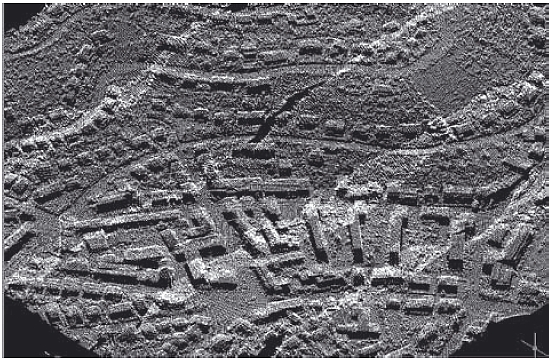 Sample of LiDAR data – a 3D view of urban neighborhood.
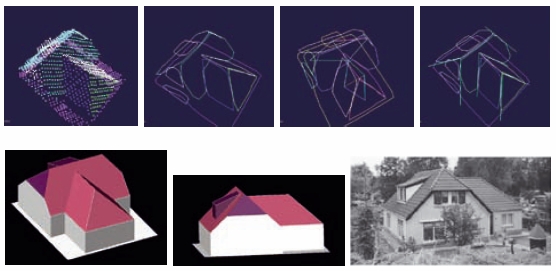 Steps in automatic extraction process of 3D building from LiDAR data – segmentation → segments handling → topological analysis → line and vertices extraction (top from left to right); the extracted 3D building and results verification (bottom from left to right). (Abo Akel et al., 2006)
Mesh Simplification
Surface mesh simplification is the process of reducing the number of faces used in the surface while keeping the overall shape, volume and boundaries preserved as much as possible. It is the opposite of subdivision
http://doc.cgal.org/latest/Surface_mesh_simplification/index.html
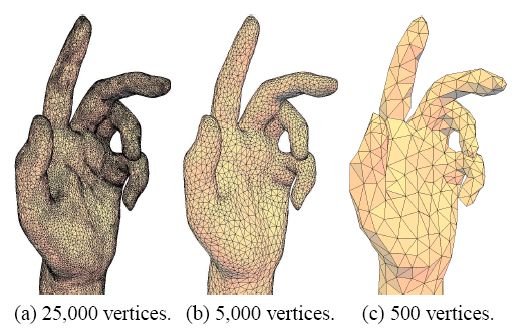 www.cs.sfu.ca
Remeshing
Scanning an object, especially automated results in raw meshing as objects are oversampled and contains redundant vertices. Remeshing is done to improve the mesh quality in terms of vertex sampling, regularity and triangle quality.
http://www.cs.utah.edu/~csilva/courses/cpsc7960/pdf/remeshing.pdf
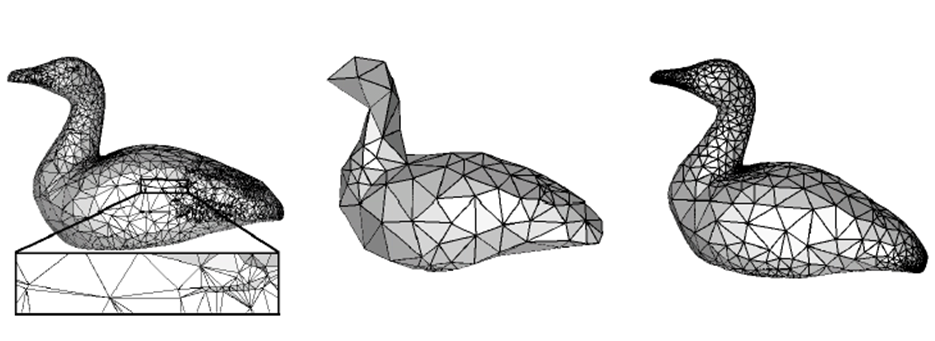 www.cse.ohio-state.edu/~tamaldey/paper/remesh/remesh-not-journal.pdf
Mesh Adaption
Mesh adapt works with large scale problems and focuses on carefully selected local mesh operators, such as refinement, coarsening, swapping and node repositioning, to increase the quality of the mesh while satisfying the desired size field.
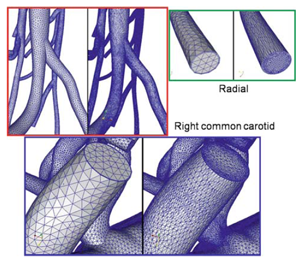 http://www.itaps.org/tools/services/adaptServ.html
Meshing Techniques
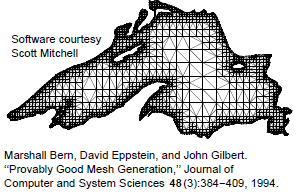 Octree Based

Advancing front 

Delaunay based
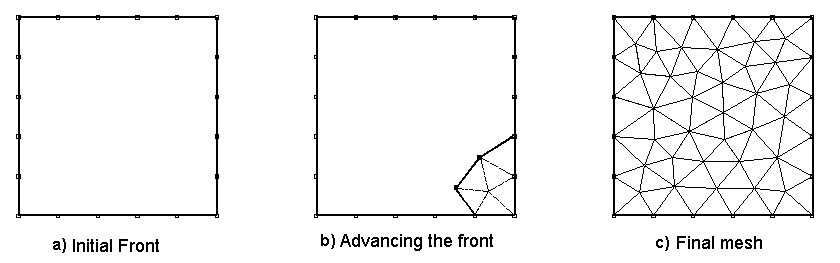 http://www.ae.metu.edu.tr/~cengiz/thesis/afm.html
Voronoi Diagram
VD(S) is a covering of the plane by n regions Vp, p ϵ S, where
	Vp = {x|d(p, x) ≤ d(q, x), p ≠ q ϵ S}.
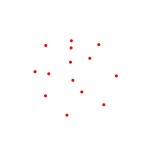 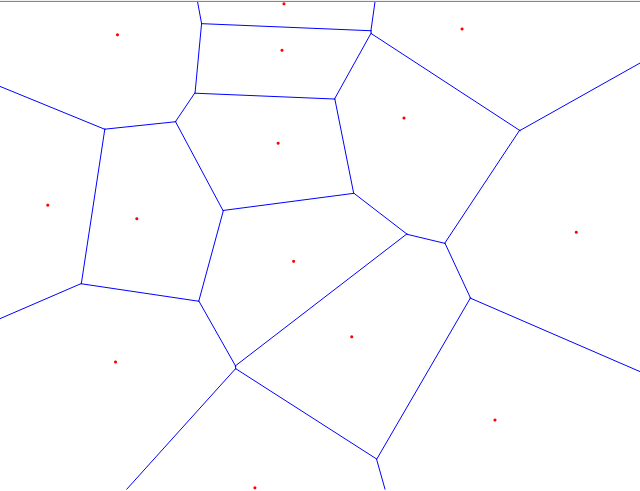 Delaunay Triangulation
DT(S) is a straight line dual of VD(S), i.e. there is a straight line edge between p and q if they are the closest point in Voronoi diagram.
Delaunay Triangulation has an empty circle property, according to which no triangle has a circumscribing circle that encloses any point in point set V.
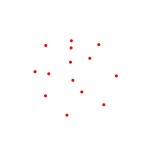 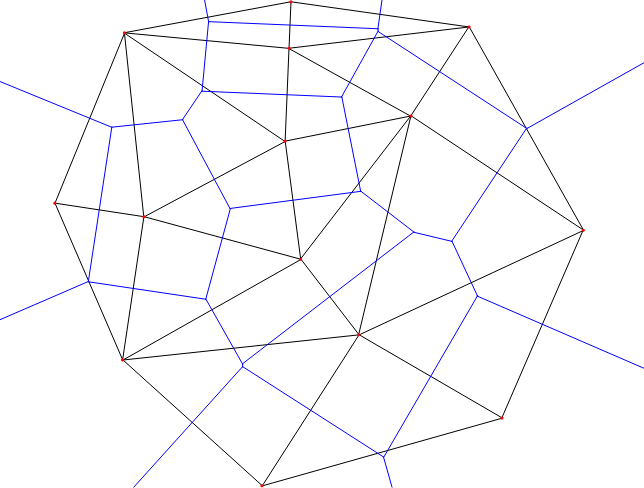 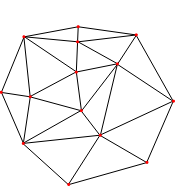 Point Set
Delaunay Triangulation
Voronoi-Delaunay
Duality
Piecewise linear complex (P)
P contains both vertices of every edge in P
Relative interior of an edge in P intersects no vertex in P nor any other edge in P
For each Polygon f in P, the boundary of f is a union of edges in P
If two polygons in P intersect, their intersection is a union of edges and vertices in P.
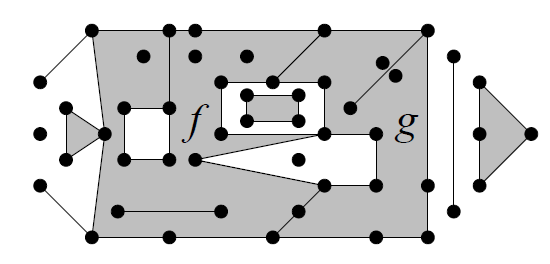 NOT a PLC
A PLC
Bad quality triangles
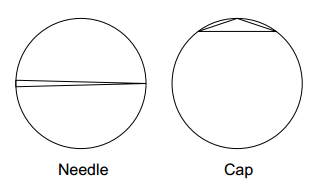 Ruppert’s algorithm
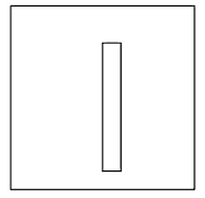 General refinement approach
Termination?
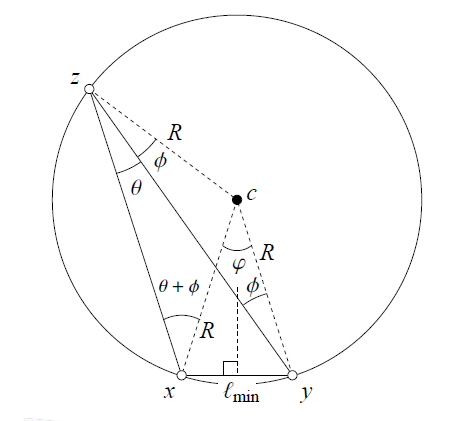 Proof Sketch
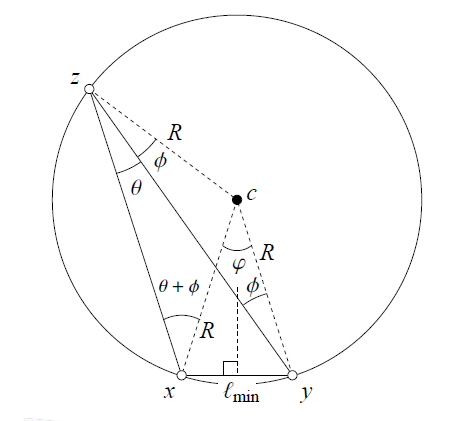 Hence, using Packing Lemma, we conclude that the algorithm terminates
But are we done?
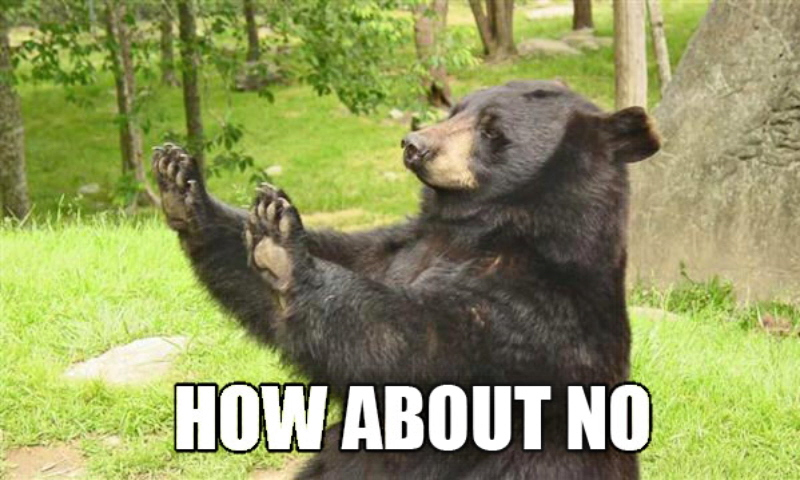 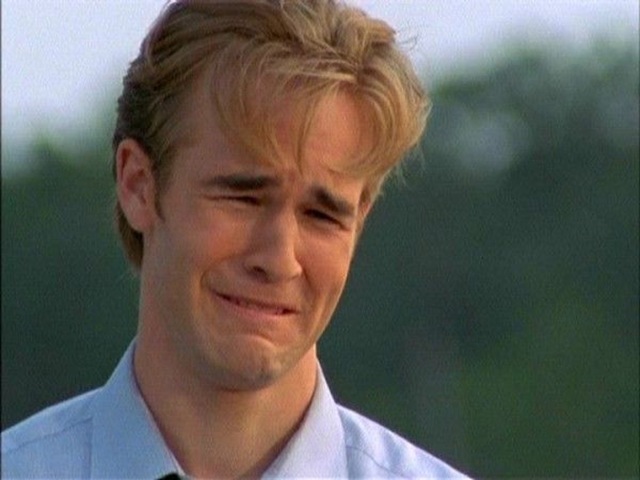 But why not?
Domain Conformity
Because some of the new vertices might lie outside the domain, |P|.
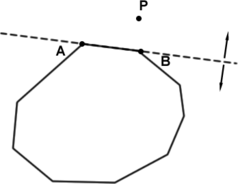 What is the fix?
Let’s have a look at the complete algorithm given by Ruppert
DelTriPLC(P, ῤ)
Let S be the set of vertices in P.Let E be the set of edges in P.
Compute Del S
While some subsegment e (belonging to) E is encroached upon by a vertex in S, call SPLIT SUBSEGMENT(e,S,E),update Del S, and repeat Step 3.
If Del S contains a triangle |P| for which ρ(τ) > ῤ, call SPLITTRIANGLE(τ,S,E), update Del S, goto step 3.
Return the mesh {σ ∈ Del S :σ ⊆ |P|}
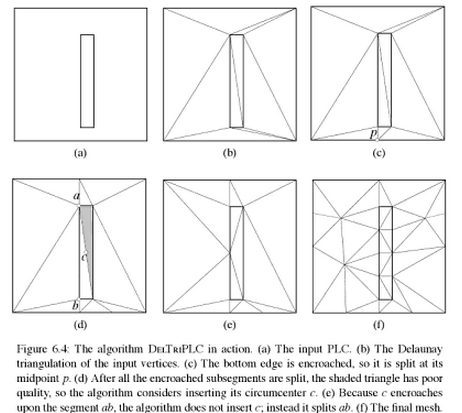 Running Time
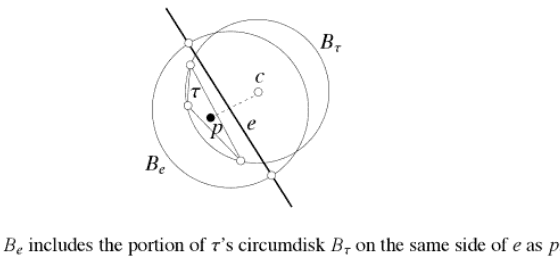 Interior of PLC(H)
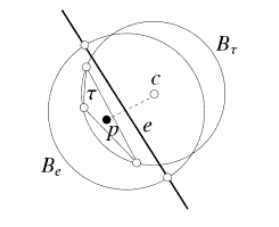 Thanks
Packing Lemma
BACK
Packing Lemma: Let D (subset of) R2 be a bounded domain. Let S ⊂ D be a point set and λ>0 a scalar constant such that every two distinct points u and v in S, d(u,v) ≥λ. 
	Then, there is a constant ξ depending solely on D and λ such that |S| < ξ.
Encroachment
Encroachment: A vertex, C that lies in the closed diametric ball of a subsegment e but is not a vertex of e is said to be encroaching upon e
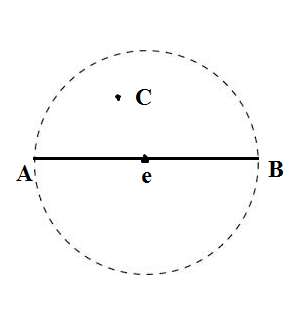 Back to DelTriPLC
SPLIT SUBSEGMENT
1. Insert the midpoint of e into S
2. Remove e from E and add its two halves to E
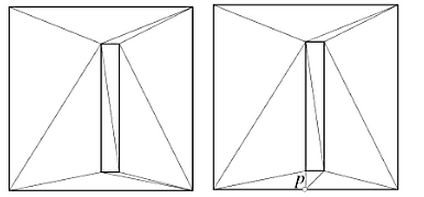 Back to DelTriPLC
e
e2
e1
SPLIT TRIANGLE
Let c be the circumcentre of τ
If c encroaches upon some subsegment c (belonging to) E, call SPLITSUBSEGMENT(e,S,E).Otherwise, insert c into S.
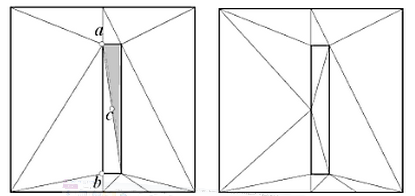 Back to DelTriPLC
References
Siu-Wing Cheng, Tamal K. Dey, J. R. Shewchuk. Delaunay Mesh Generation. CRC Press, Boca Raton, Florida, December 2012.